Payment Collection and Internal Controls
Agenda
Enhance USF Business Practices
Establish Internal Controls related to accepting payments at the University
How to apply appropriate segregation of duties 
The roles, responsibilities, procedures and constraints associated with each step
Four Functions of Segregation of Duties
2
Accountability & Internal Controls
Defining Accountability
Internal Controls
Examples
Defining Accountability
Delegation of authority to qualified persons to:
Initiate, approve, process and review business transactions

Holding these persons responsible for:
The validity, correctness and appropriateness of their actions
4
Accountability
Everyone is accountable for their actions
Of all the individuals involved in the receipt, recording and balancing of funds, the person of ultimate responsibility is the custodian
Payment processors are accountable for
Recording payments accurately
Observing all of the USF internal controls
Protecting the cardholders information
Supervisors are accountable for
Proper allocations of payments
Assignment of duties that comply with separation of duties guidelines
Others are accountable for
Proper transfer of custody of payments
Accountable officers are ultimately responsible for payment transactions.
5
Internal Controls
Protect
USF
USF staff

Are designed to provide reasonable assurance regarding:
Effectiveness and efficiency of operations
Reliability of reporting
Compliance with applicable rules, laws, and regulations
6
Internal Controls as They Relate To Cash Management
Internal controls specifically ensure:
The safety of all funds
The timeliness of recording the receipt of all funds
That assignment of duties complies with separation of duties guidelines
That reconciliations are completed and reviewed on a monthly schedule
A sound audit trail and adequate documentation are created
Find specifics on internal controls on:
www.usf.edu/businessprocesses
7
Internal Controls - Examples
Generally, access to credit card terminals and POS systems must be limited to a primary and a secondary custodian

Physical safety of the information and equipment must be ensured at point of collection and then stored overnight

All adjustments must be documented and approved by a supervisor (authorizer)

The payments must balance to the system where the payments were recorded

Deposits must be reconciled to the general ledger
8
Segregation of Duties
Defining Segregation of Duties
The Four Functions of Segregation of Duties
Record Keeping
Authorization
Custody
Reconciliation
When Segregation is not possible
Examples
Separation of Duties
Separation of duties protects USF and the individual by ensuring that no one person has the ability to control all of the steps involved in handling and accounting for money received by USF.
Custody
Record Keeping
The ideal is that any one person performs only one function; four people are needed for the four functions
Reconciliation
Authorization
10
Four Functions of Segregation of Duties
The four functions are Record Keeping,  Authorization, Custody and Reconciliation
The ideal is that any one person performs only one function; four people are needed for the four functions
If one person performs two functions
Risk exists that presents the opportunity for something to go wrong
A compensating control is needed to reduce the risk
The compensating control might be an extra layer of review
11
Segregation of Duties
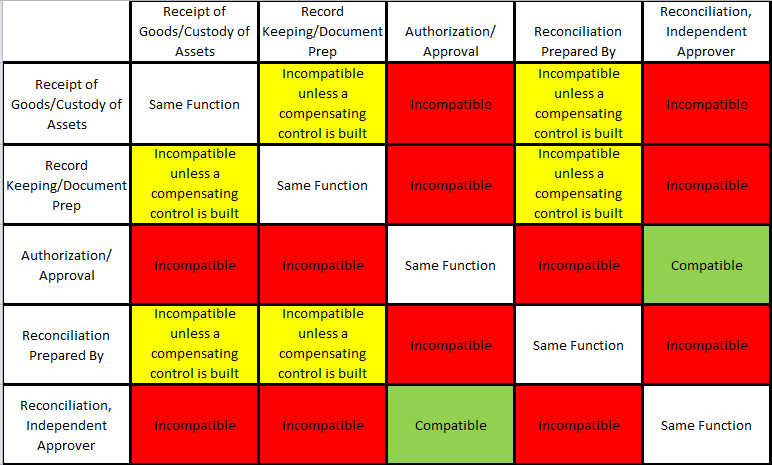 12
When Segregation Is Not Possible
If one person performs two or more of the functions:
Risk exists that presents the opportunity for something to go wrong
A compensating control is needed to reduce the risk
The compensating control might be an extra layer of review
13
Examples of Compensating Controls
A manager may perform a high level of review of detailed transaction reports
A manager may periodically sample transactions and request supporting documentation to ensure the transactions are complete, appropriate, and accurate.
Someone from an another area may perform an external review of a reconciliation. For instance two departments within a college may share responsibility to review each others reconciliations.
Some colleges and units have a centralized business services department
14
Record Keeping
Defining Record Keeping
Retention
Examples
Record Keeping
Record keeping is the process of creating and maintaining official records
Record keeping may occur manually or through an automated data system
Record Keeping Examples:
Mail log – paper or electronic
Customer receipts
Official USF pre-numbered cash receipts
System generated cash receipts
Deposit slips
Credit card receipts
Cash register reports
EFT (electronic funds) payment documents
Balancing and reconciliation reports
16
Record Keeping - Retention
Observe record retention requirements
Find information on Online Business Processes
Also find information on the Purchasing web site

Records serve multiple needs
Compliance with best business practices
Helpful in researching a question
17
Authorization
Defining Authorization
Best Practices
Authorization
Authorization is the process of granting formal approval to perform a specific function

For example, someone must be authorized in order to perform one of the following functions:

Verify cash collections
Review daily balancing reports
Approve discounts, voids, or refunds
19
Authorization
The person who originally created a transaction should not be:
The one who makes a correction
The one who creates a void
The one who creates/approves a refund

The best practice is to have a supervisor take these actions
20
Custody
Defining Custody
System Passwords
Register Keys
Storage of Funds
Custody
Having access to or control over any physical asset
Custodians:
Collect and handle payments
Prepare deposits
Have access to safes, lock boxes, & file cabinets where funds are kept
Custodians of petty cash funds or change funds
22
Custody – System Passwords
All cash registers or Point of Sale (POS) systems should be password protected to assign accountability and fix responsibility
Every person must have their own password
Passwords must never be shared
Don’t write your passwords down
If you need to leave the work area, sign off your password; log back on when you return
Passwords should be changed periodically
Passwords should be inactivated whenever a custodian vacates the position
23
Custody – Register Keys
If your cash register or point-of-sale system uses key access:
Only essential staff should possess the keys
An inventory of the keys should be kept
Keys should never be shared
Keys must be collected whenever a custodian vacates the position
Custody – Storage of Funds
The safe or lock box combination should be changed:
Any time an employee with knowledge of the combination or access to the key terminates or is reassigned
Periodically
Funds should never be stored in a desk, even if it is locked
24
Reconciliation
Defining Reconciliation
Why Reconcile?
Transaction Reconciliation
Non-Inventory Reconciliation
Credit Card Reconciliation
Reconciliation Guidelines
Reconciliation & Balancing
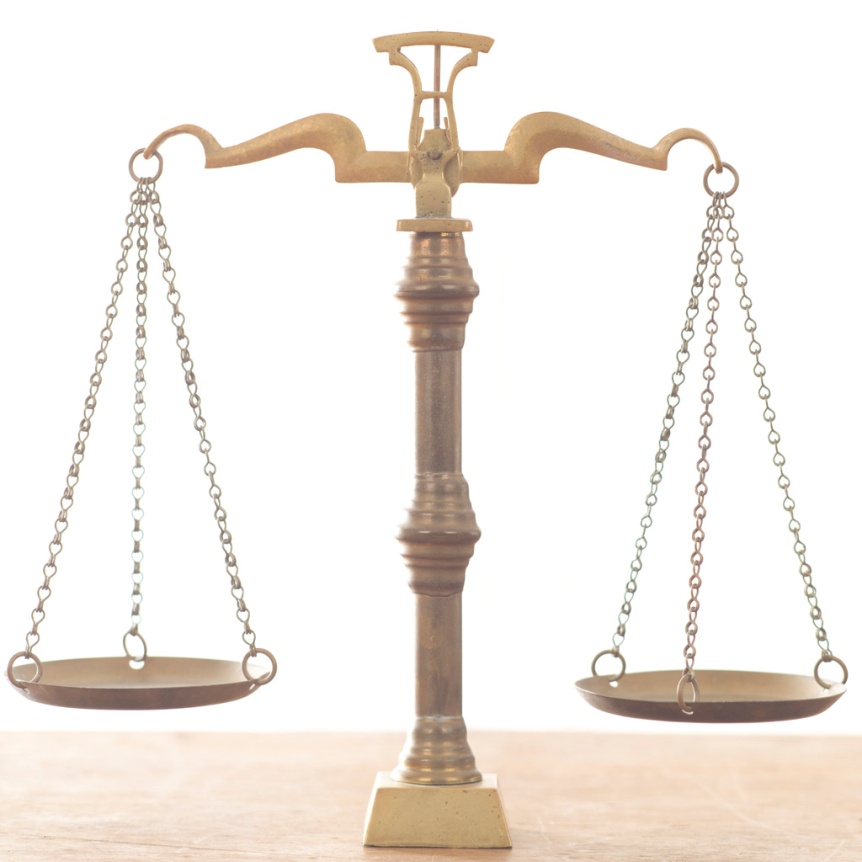 Cashier Balancing
Check Log Balance
26
Defining Reconciliation
A reconciliation is simply a comparison of two sets of information as of the same point in time
Identify the differences between what actually did post in Finance Mart vs. what you expected to post in Finance Mart
Why Reconcile?
Good internal controls and sound business practices necessitate the reconciliation of funds by business staff
USF needs assurance that all assets are safeguarded and used to the best benefit of the university
27
What Do We Reconcile?
Point of sale transactions  ( POS )
Check logs
Bank card payments
E check payments
Transaction posting in FAST and FM
Credit Cards
Inventory
28
Point of Sale Transactions ( POS )
The POS system should
Record sales and cash collections
Produce a daily detailed sales report
Produce a pre-numbered customer receipt 
Reconciliations to perform
Balance  the cash drawer
Balance the day’s sales to actual collections
Reconcile daily balancing sheet to deposit
29
Transaction Reconciliation
Reconcile
Deposits to accounts receivable postings
Deposits to general ledger postings
Inventory to sales
Finance Mart is the official reporting system
Confirm that correct chart fields were used
Submit corrections immediately
Confirm that corrections posted correctly
Find detail in FAST or OASIS
30
Non-Inventory Reconciliation
Some sales may not involve tangible inventory
To ensure that all billings have been completed, review
Room usage logs
Equipment or lab usage logs
Participant lists or class rolls
Order forms or contracts for services
31
Credit Card Reconciliation
When credit cards are used with a POS
POS system should produce a report of credit card transactions
Compare the POS report to the daily settlement report
Supervisor reviews this
32
Reconciliation - Guidelines
Reconciliation must be performed by a person with no cash handling responsibilities
The reconciliation must be dated and signed or initialed
The reconciliation should be reviewed by an independent party
The prescribed procedure should be followed; find reconciliation resources on the UCO web site
33
Good Business Practices
Oversight and Monitoring of Accounts Receivable (AR)
Oversight & Monitoring of Accounts Receivable
Outstanding AR is reviewed at least monthly

Someone other than the person who maintains AR conducts the review
35
Are you ready for the Quiz?
Let’s review some important information
Review for the Quiz
Accountability
Payment processors are accountable for
Recording payments correctly
Observing USF internal controls
Internal controls exist
To protect the staff
To protect the cash
Custody
Having access to or control over any physical asset
37
Review for the Quiz
Record Keeping
The process of creating and maintaining departmental documents
A supervisor should always review your balancing report; then initial and date the form
Authorization
The person who receives a payment should never make a correction, issue a refund, or void a transaction
The authorizer performs these actions
Balancing
Your department should have a standard balancing report
38
Resources
Office of University Audit & Compliance
Generalcounsel.usf.edu 

Online Business Processes
http://www.usf.edu/businessprocesses 

Additional training resources are available on the University Controllers Office website
UCO Website > About UCO > Training > Banking and Cash Management
Credit Card Reconciliation Process
Lock Boxes and ACH’s
Internal Controls
Separation of Duties
39